Sphero Indi tutuksi
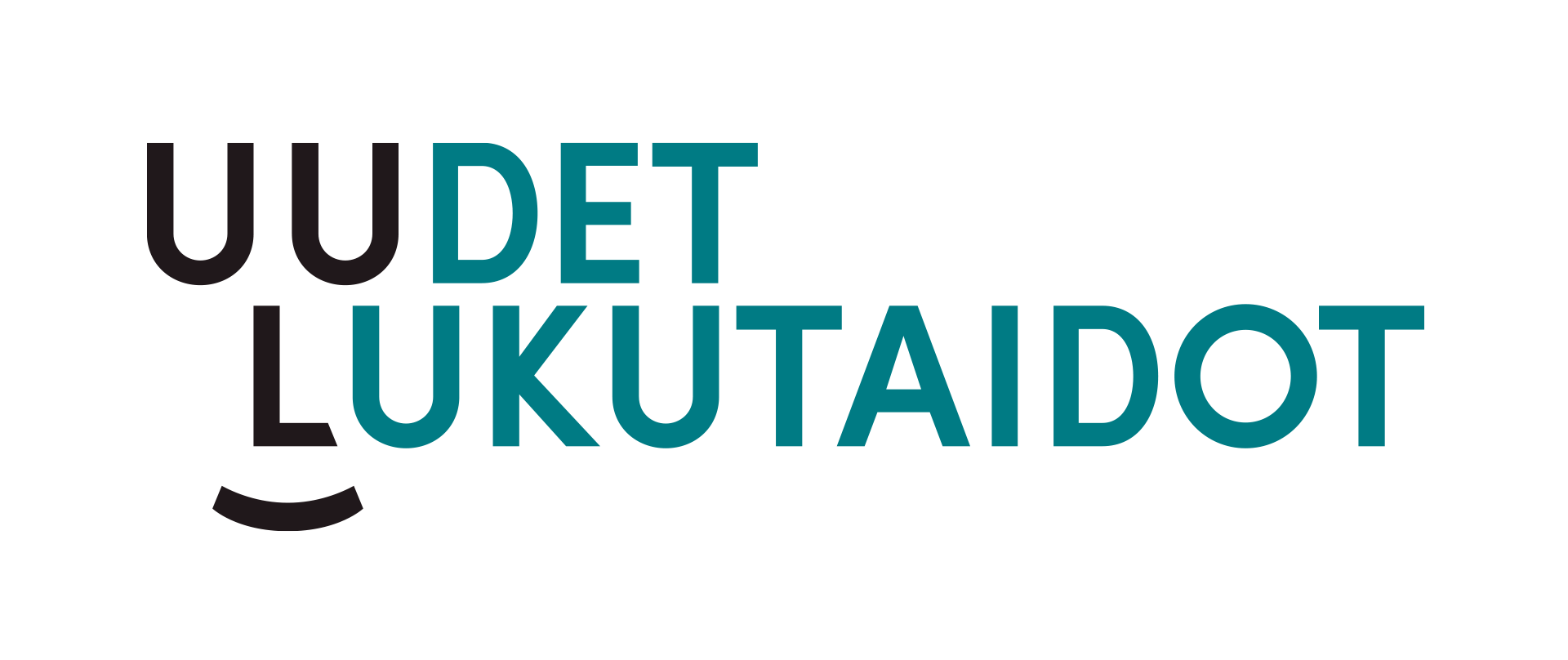 Sisältö
Tämä materiaali on tarkoitettu ohjelmoinnillisen ajattelun sekä ohjelmoinnin ja robotiikan peruskäsitteiden harjoitteluun käyttäen Sphero Indi –robotteja.

Materiaali sisältää neljä tehtäväpakettia ohjevideoineen sekä tehtävien malliratkaisut. Sen läpikäymiseen menee noin kolmesta viiteen oppituntia riippuen siitä, kuinka paljon aikaa käytetään keskusteluihin ja opitun dokumentointiin. Suositus on, että myös näihin varataan aikaa!
Sisältö
Tehtävät soveltuvat kaikenikäisille perusasteen oppilaille, mutta asettuvat tavoitteiltaan ohjelmointipolun alku- ja keskivaiheille. Pienimmät oppilaat tarvitsevat opettajan apua tehtävänantojen ymmärtämisessä, mutta pystyvät todistetusti ratkaisemaan tehtäviä varsin itsenäisesti tämän jälkeen.

Ohjelmoinnilliseen ajatteluun ja robotiikkaan liittyviä käsitteitä, jotka tulevat tutuksi materiaalin aikana ovat mm. sensori, ohjelma, koodi, lohko, ehto, silmukka- ja toistolause sekä funktio eli aliohjelma.
Sisältö
Materiaalin sisältö on saatavilla myös harjoitusvihkona.

Iloa ja onnistumisia ohjelmoinnin harjoitteluun!
© Ville-Juhani Nivasalo 2023
Lapin yliopiston harjoittelukoulu
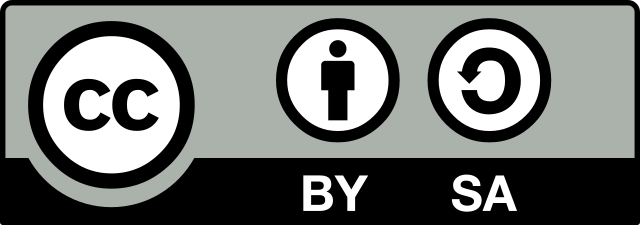 Esittelyvideo
Osat
Väri-ilmaisin
Kaiutin
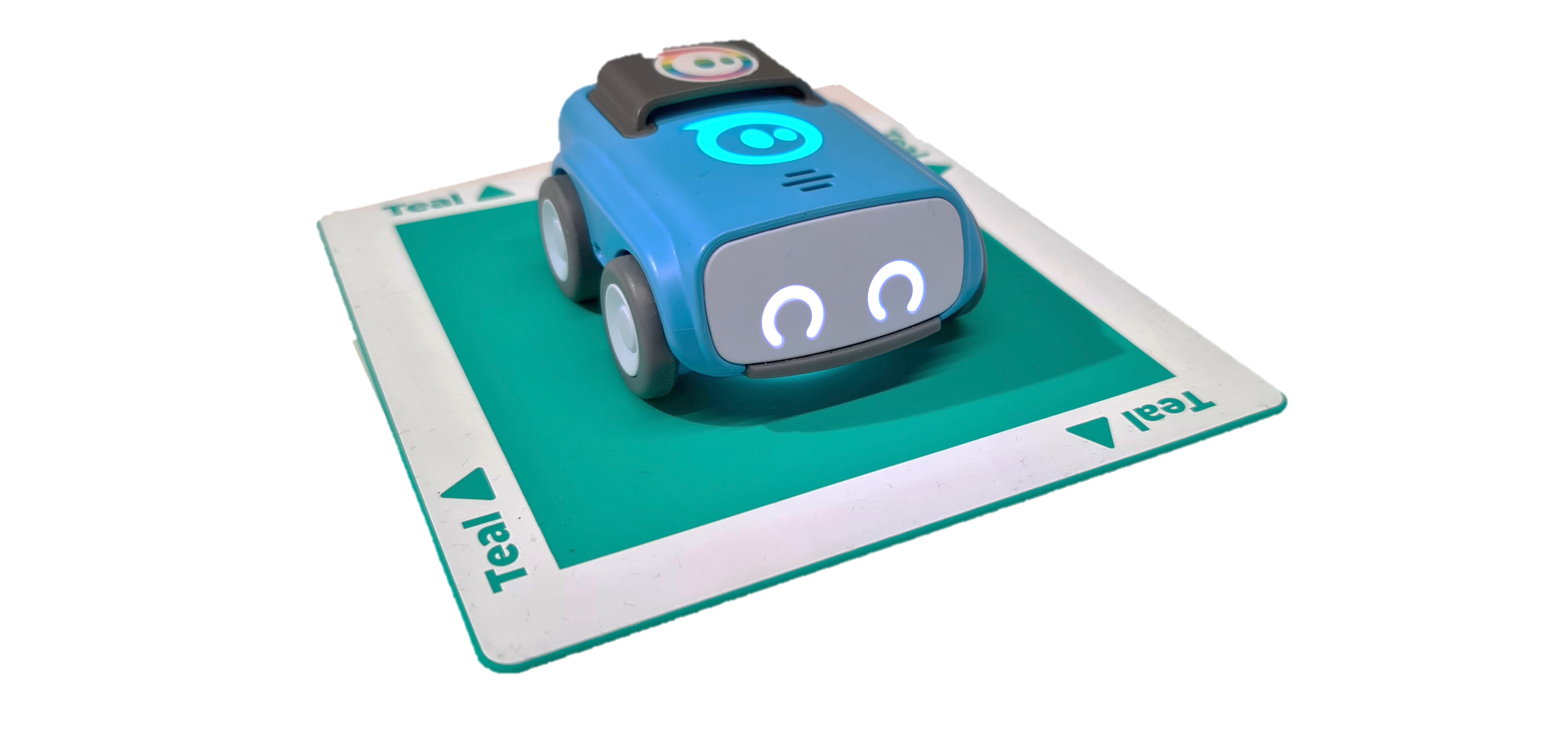 Värillinen ohjelmointilohko
Valot
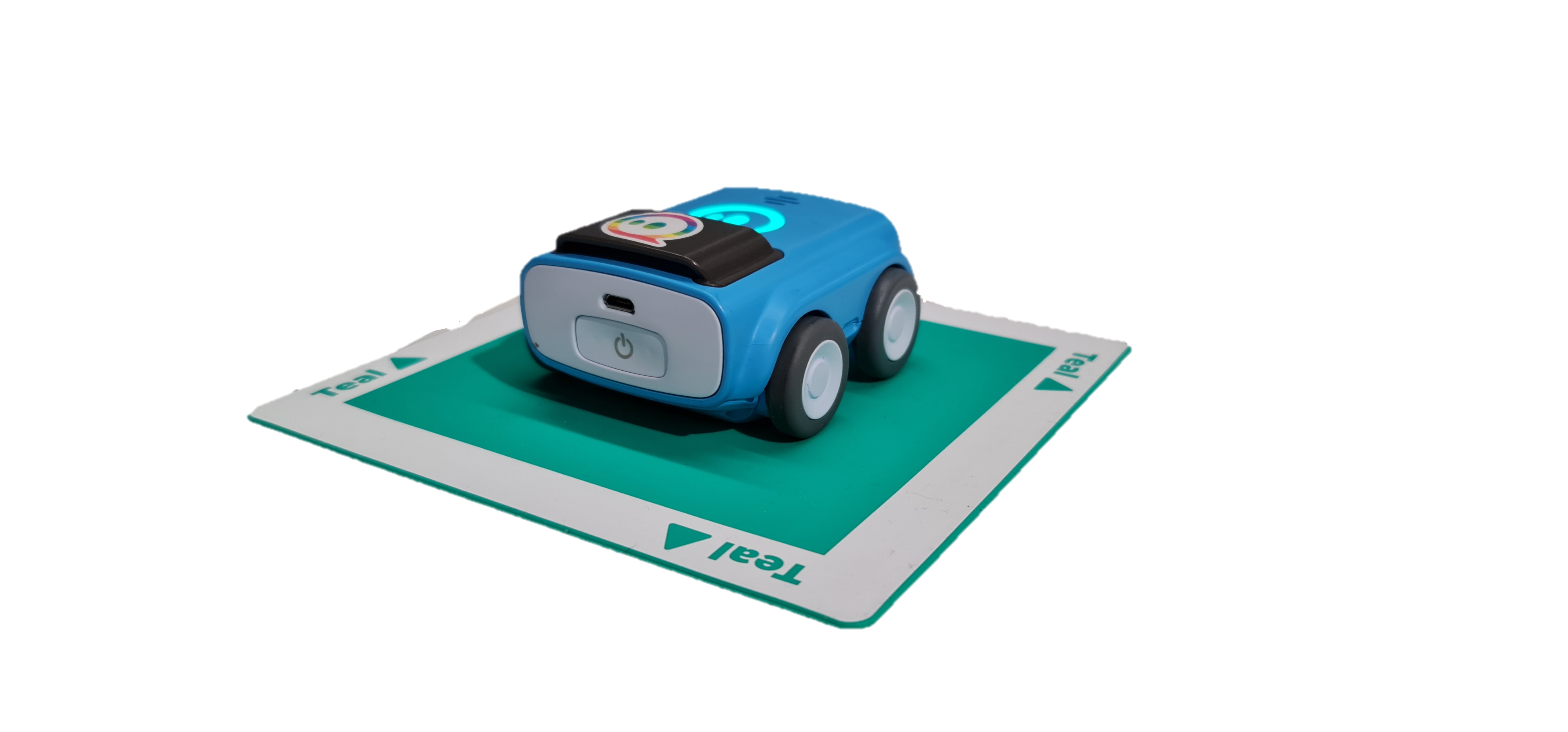 Latauspistoke
Virtakytkin
Renkaat
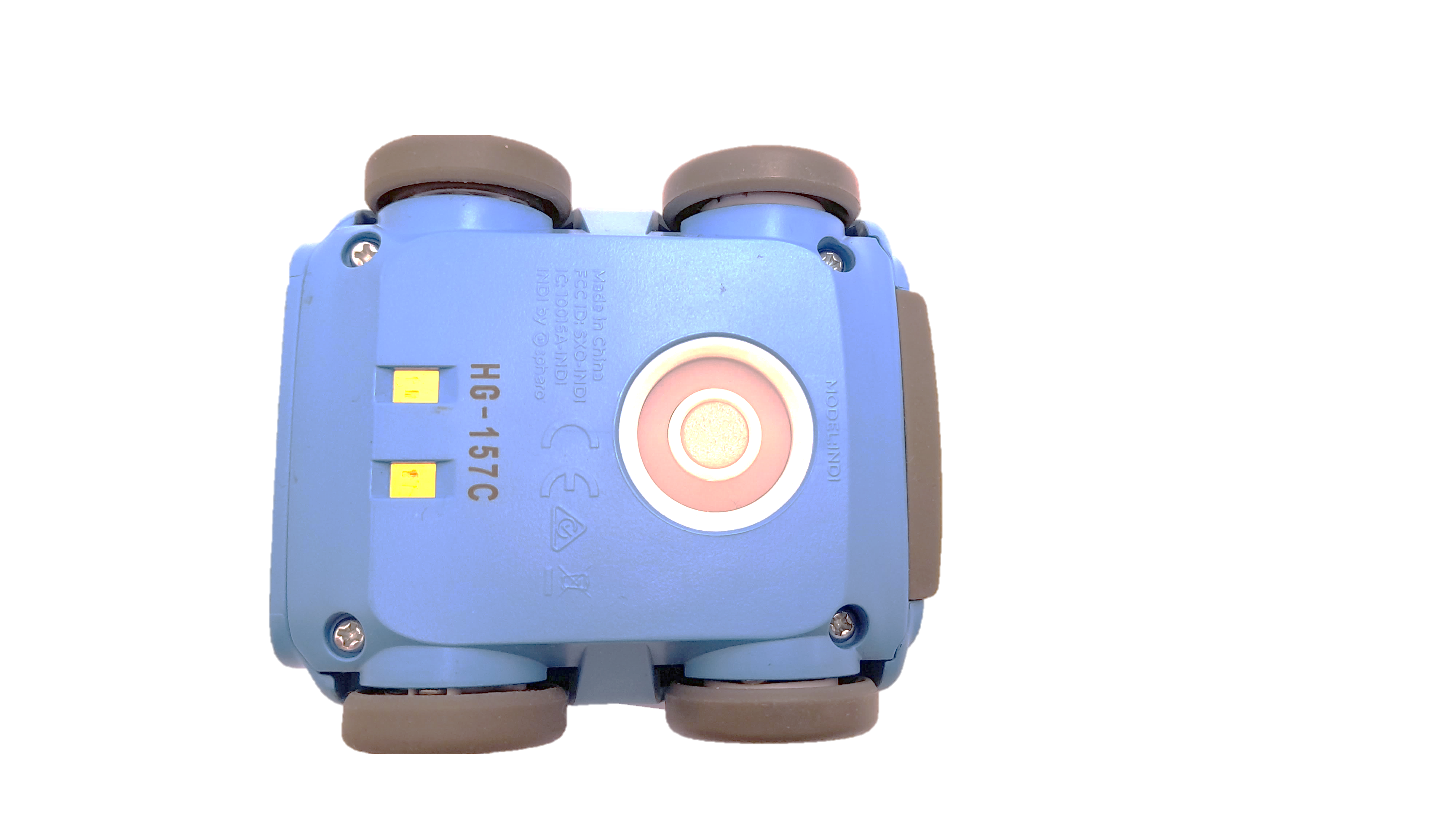 Värisensori
Tehtävä 1: Liikennevalot
Ohjelmointilohkot

Green 3
Yellow 2
Red 1

Välineet

Tauluviivain (luokan yhteinen)

Ohje

Indi lähtee liikkeelle, kun pohjassa oleva värisensori lukee vihreän (Green) lohkon ja pysähtyy joko automaattisesti tietyn matkan kuljettuaan tai lukiessaan punaisen (Red) lohkon.
Tehtävä 1: Liikennevalot
Tehtävät

Käynnistä Indi takana olevasta virtanapista
Ohjelmoi Indi kulkemaan vihreältä lohkolta punaiselle.
Lisää väliin keltainen lohko. Mitä tapahtuu?
Vaihda keltainen lohko toiseen vihreään. Mitä tapahtui?
Tee ohjelma, joka hyödyntää kaikki annetut lohkot.
Pidennä Indin kulkemaa matkaa siirtämällä lohkoja kauemmas toisistaan.
Pyri tekemään mahdollisimman pitkä ohjelma annetuilla lohkoilla.
Mittaa Indin kulkema kokonaismatka tauluviivaimella.
Arvioi ja mittaa kuinka pitkän matkan Indi enimmillään voi kulkea kahden eri lohkon välillä ilman pysähdystä.
Ohjevideo tehtävään 1
Tehtävän 1 malliratkaisuja
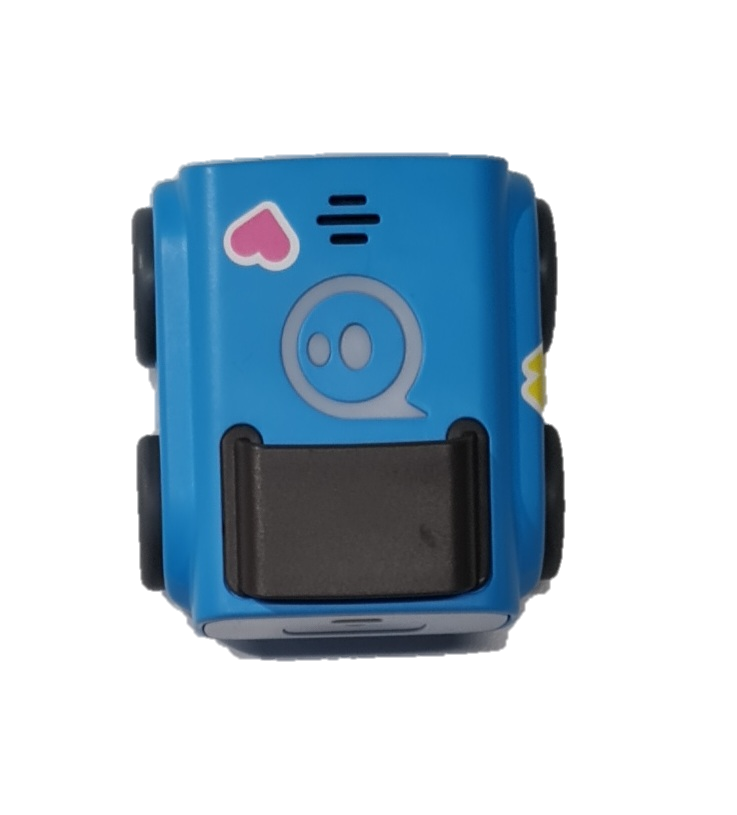 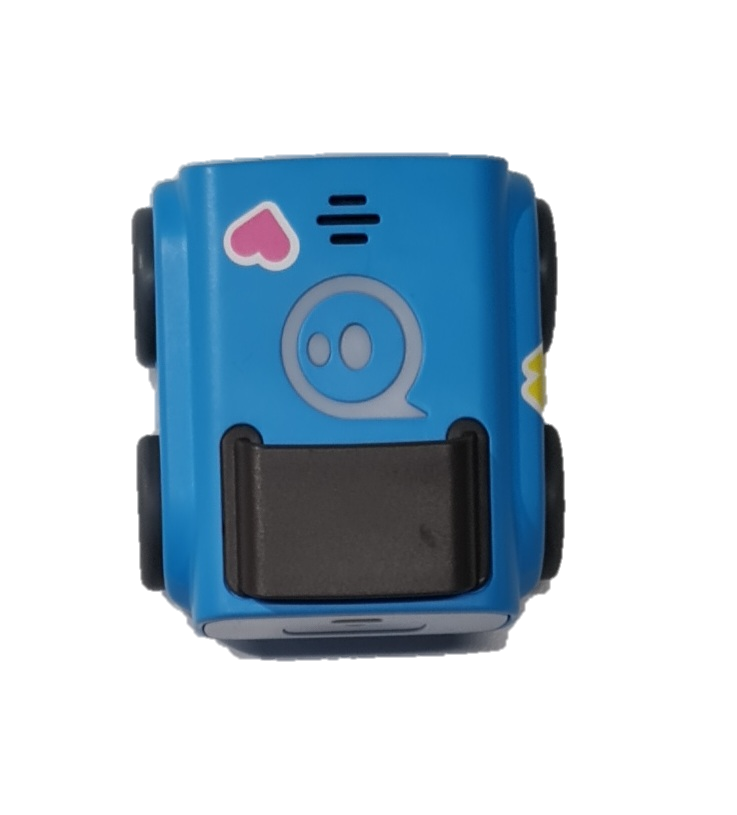 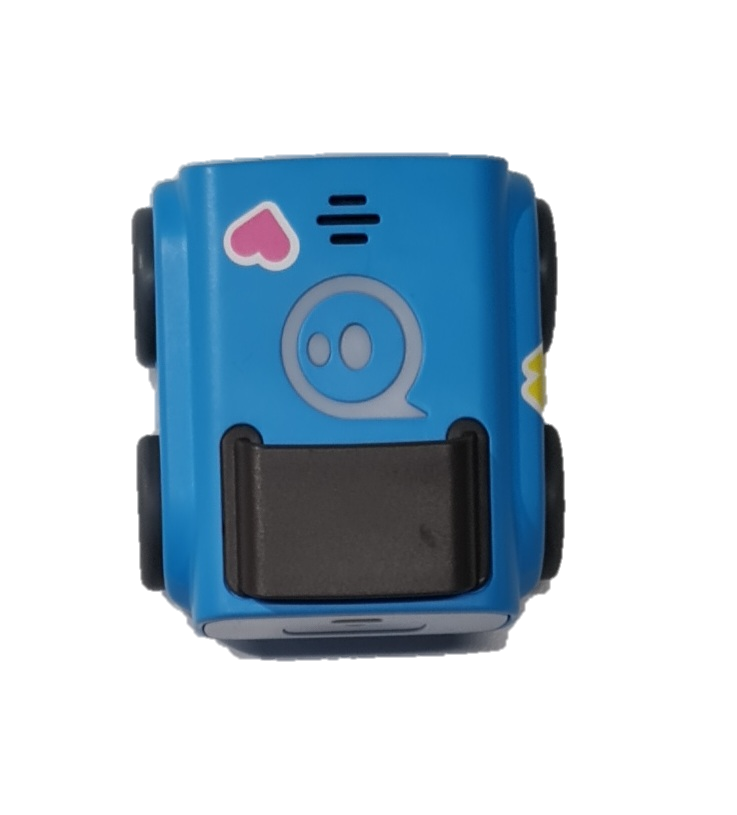 Tehtävä 2: Löytöretki
Ohjelmointilohkot

Kaikki yhden Indi-salkun lohkot (3x Green ym.)

Välineet

Ruutuvihko, esim. matematiikan
Iso kulmaviivain (luokan yhteinen)

Ohje

Indiin on ohjelmoitu esiasetuksena tietyt toiminnot, jotka se toteuttaa lukiessaan ohjelmointilohkon värisensorilla. Näitä voi muuttaa erillisellä mobiilisovelluksella, mutta tätä tehtävää varten sitä ei vielä tehdä.
Tehtävä 2: Löytöretki
Tehtävät

Ohjelmoi Indi yksitellen kulkemaan uusiin värilohkoihin. Käy läpi kaikki uudet värit. Havainnoi ja kirjaa vihkoosi eri lohkojen Indille antamat käskyt. Voit myös piirtää!
Esim. Sininen (blue) = Käänny oikealle 90 astetta.
Tee Indille rata (ohjelma), jossa se kulkee erilaisten lohkojen kautta. Pidennä rataa vähitellen.
Aloita rata kolmella lohkolla, joista ensimmäinen on vihreä (Green) ja viimeinen on liikkeen pysäyttävä lohko.
Lisää lohkoja ohjelmaan ja pidennä se mahdollisimman pitkäksi. Yritä käyttää mahdollisimman montaa eri väriä!
Haaste: Pystytkö käyttämään kaikki salkun lohkot?
Piirrä tekemäsi rata ja Indin siinä kulkema reitti vihkoosi käyttäen hyväksi vihkon ruudukkoa.
Ohjevideo tehtävään 2
Värilohkoihin ohjelmoidut käskyt
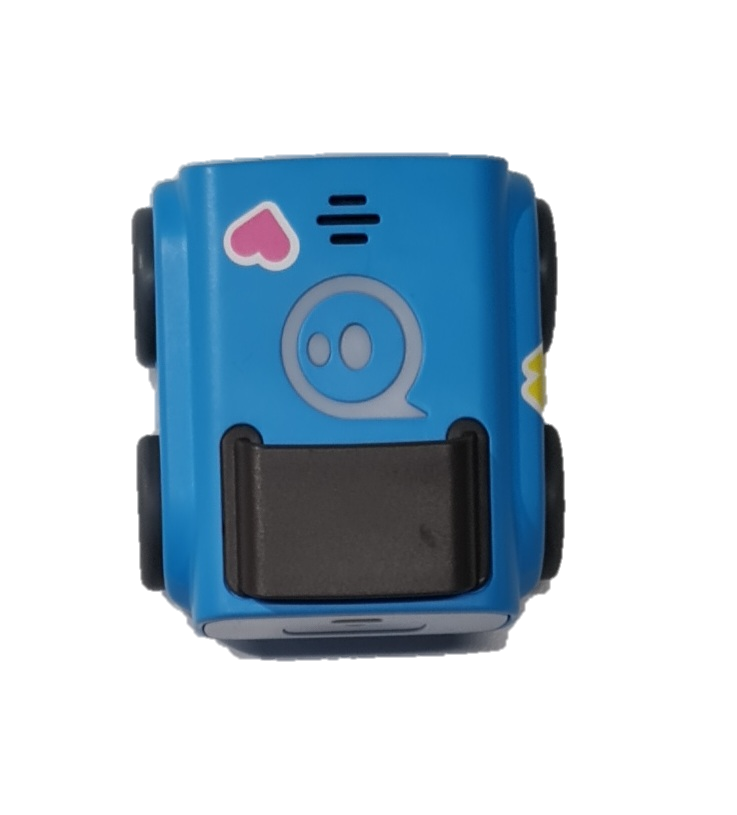 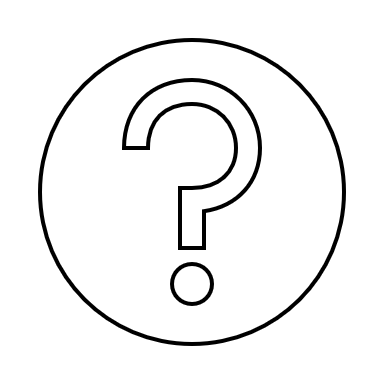 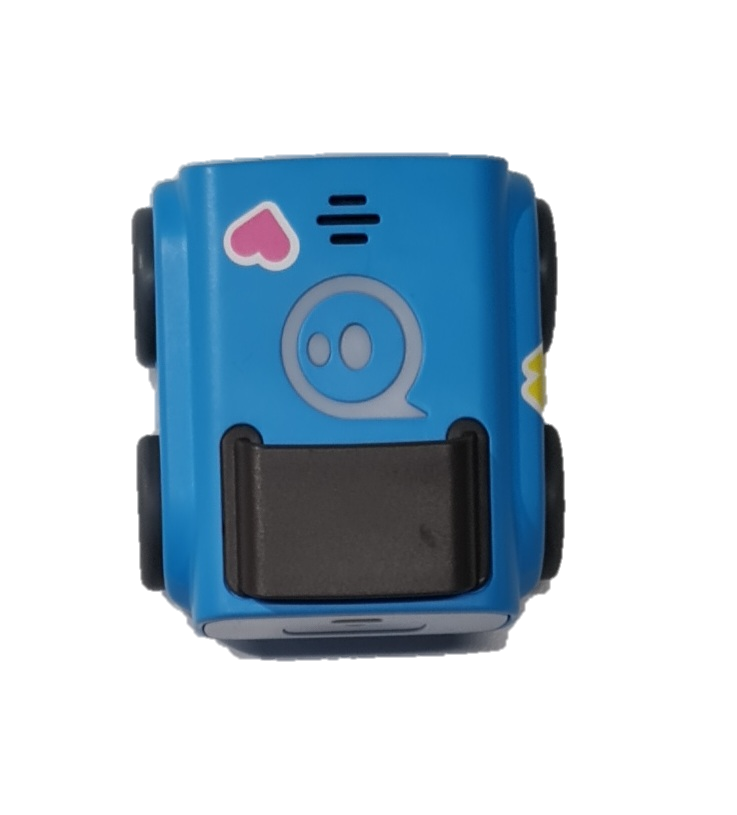 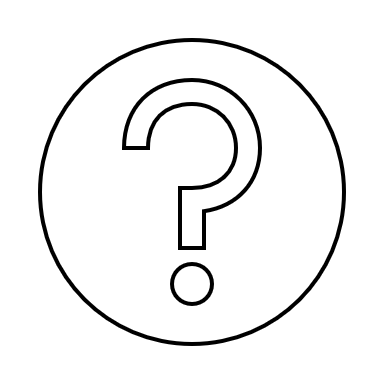 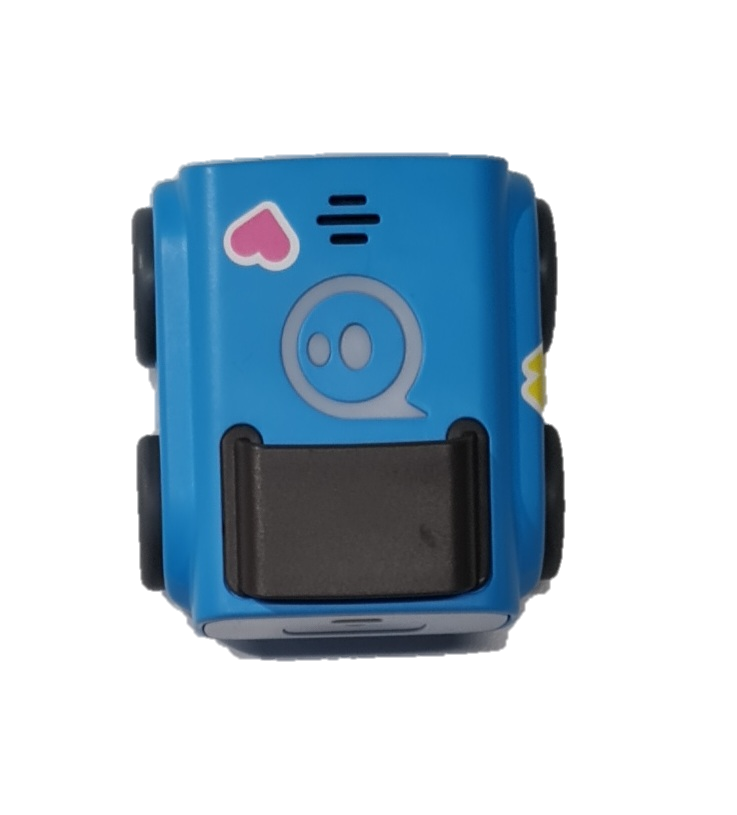 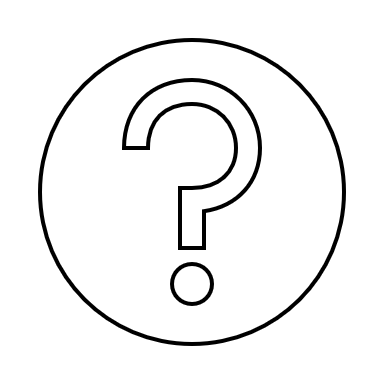 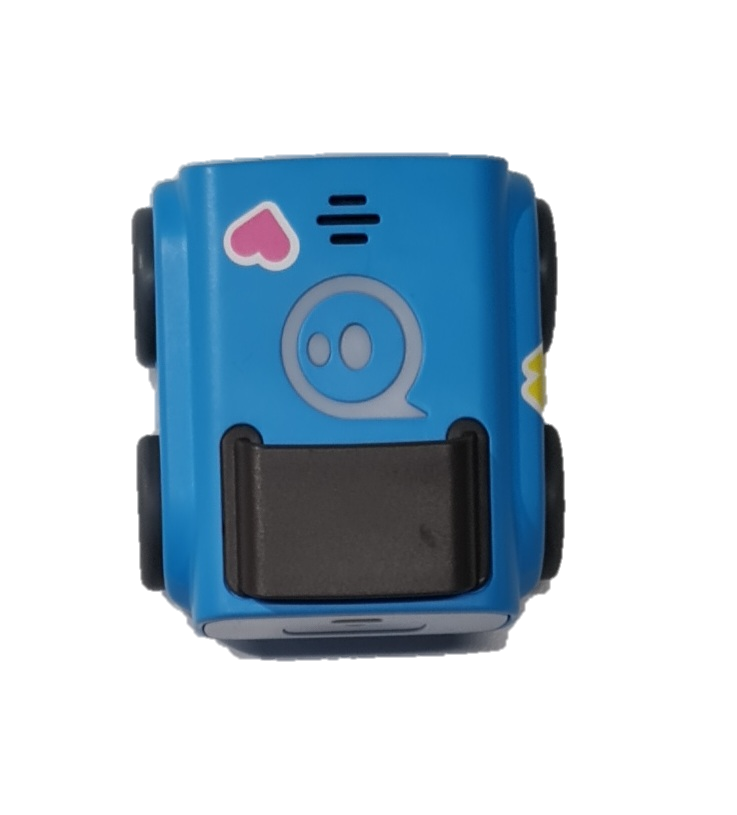 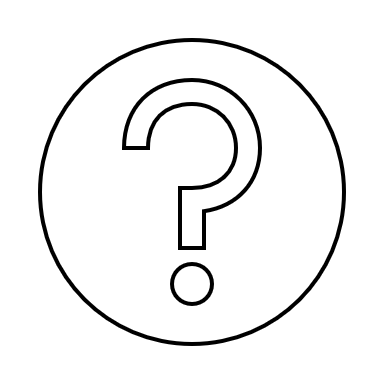 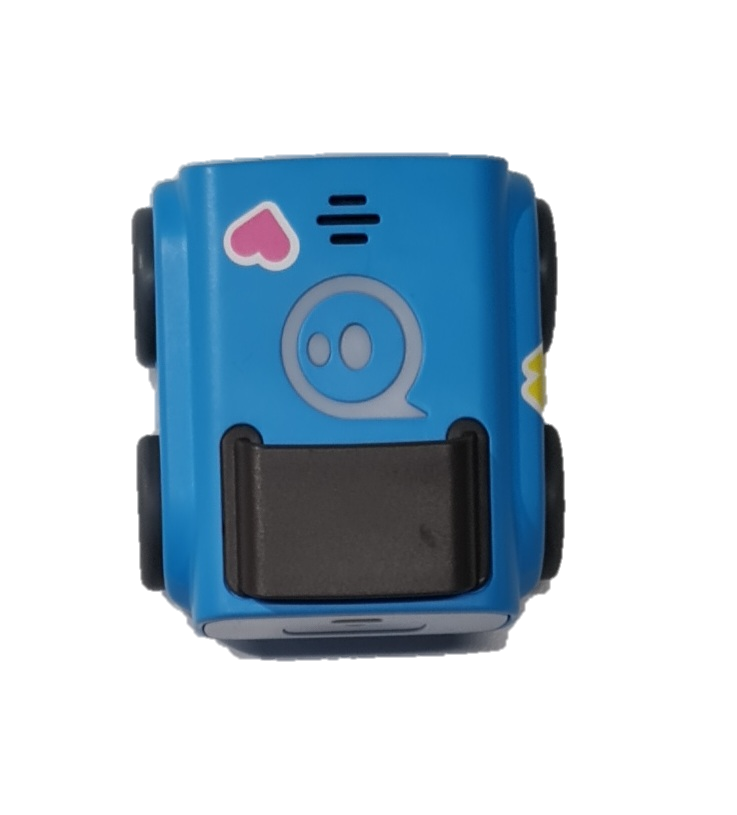 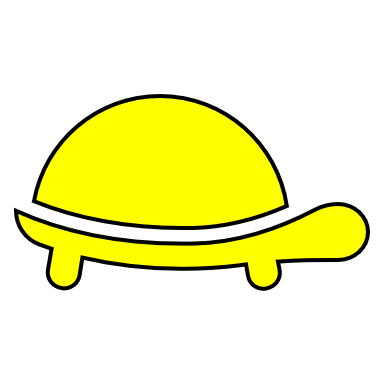 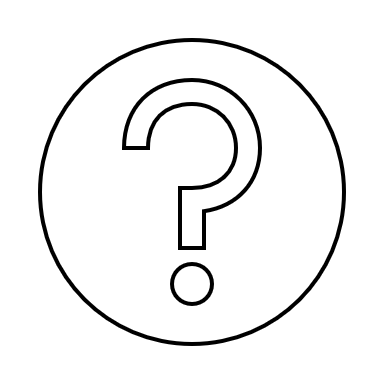 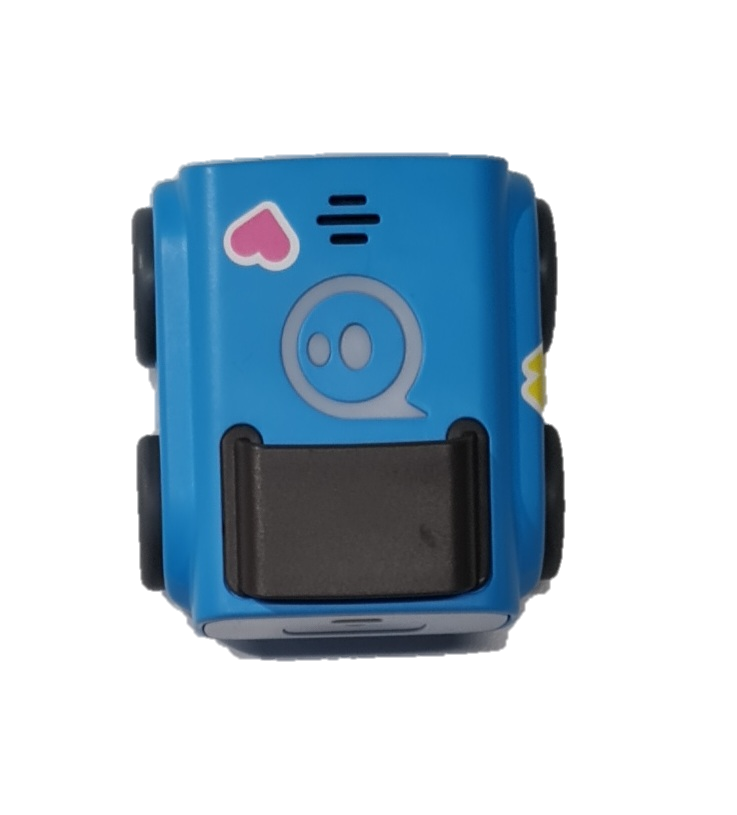 STOP
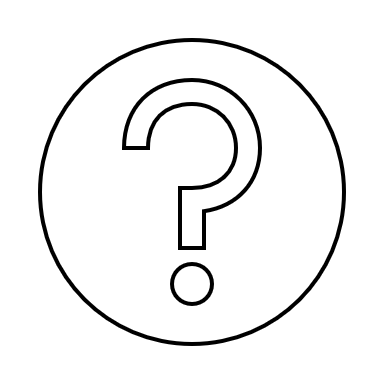 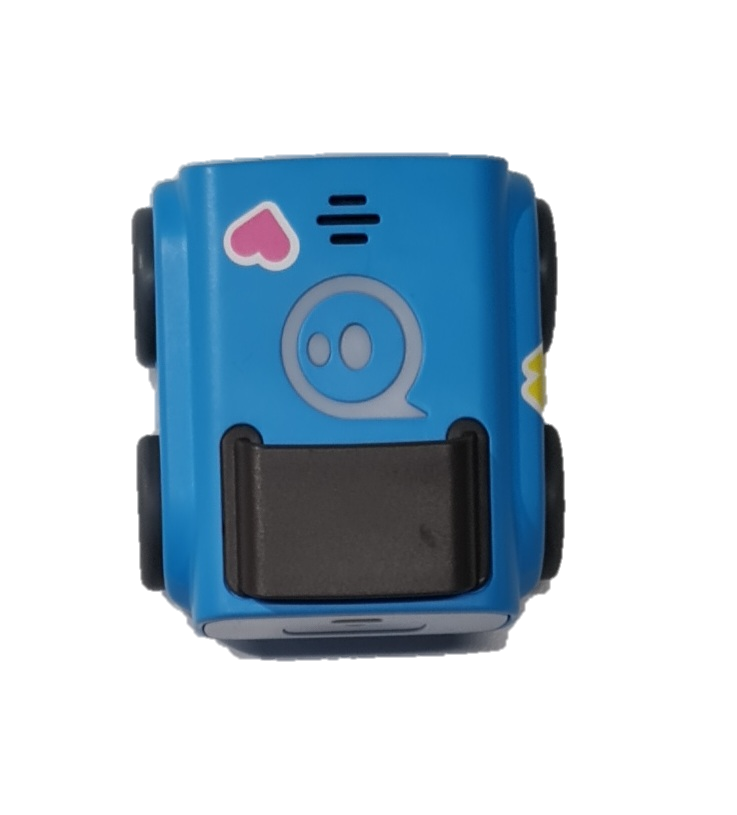 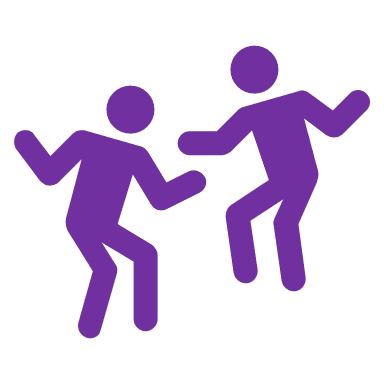 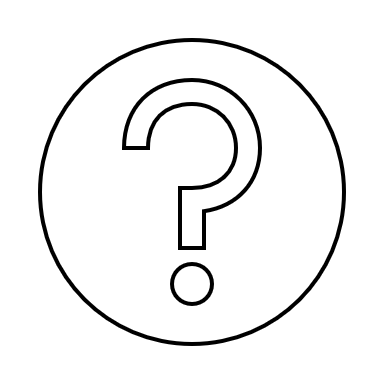 Tehtävän 2 malliratkaisu
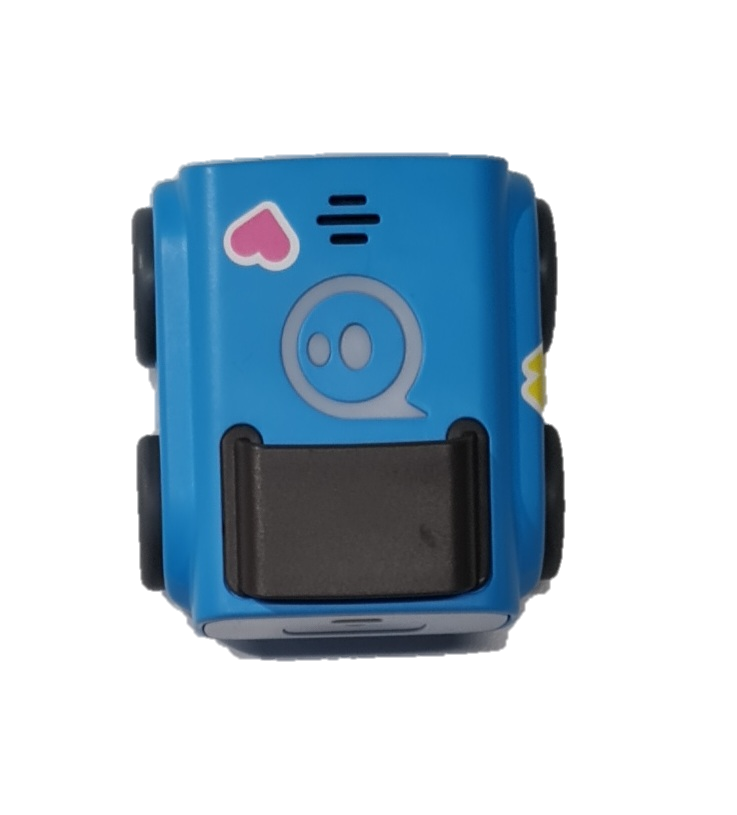 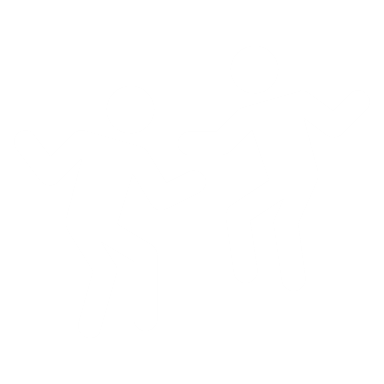 Tehtävä 3: Rallirata
Ohjelmointilohkot

Kaikki yhden Indi-salkun lohkot (3x Green ym.)

Välineet

Ruutuvihko, esim. matematiikan
Iso kulmaviivain (luokan yhteinen)

Ohje

Silmukka eli toistolauseke on ohjelmoinnissa yleisesti käytetty työkalu, jolla pystytään toistamaan samaa asiaa joko loputtomasti tai esimerkiksi siihen asti, että haluttu ehto täyttyy.
Tehtävä 3: Rallirata
Tehtävät

Kehitä, kokeile ja toteuta annetuilla lohkoilla Indille rata, jota se jatkaa pysähtymättä uudelleen ja uudelleen (silmukka).
Luo silmukkaan ehto jättämällä johonkin väliin rataa tilaa punaiselle lohkolle. Pysäytä Indi lisäämällä punainen lohko rataan kesken ohjelman.
Dokumentoi tekemäsi ohjelma piirtämällä se vihkoosi.

Esimerkit toisto- ja ehtolausekkeista Scratchissa:
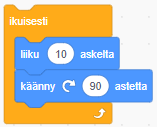 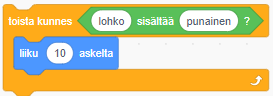 Ohjevideo tehtävään 3
Tehtävän 3 malliratkaisuja
Vain teht. 2
Esimerkki 1
Esimerkki 2
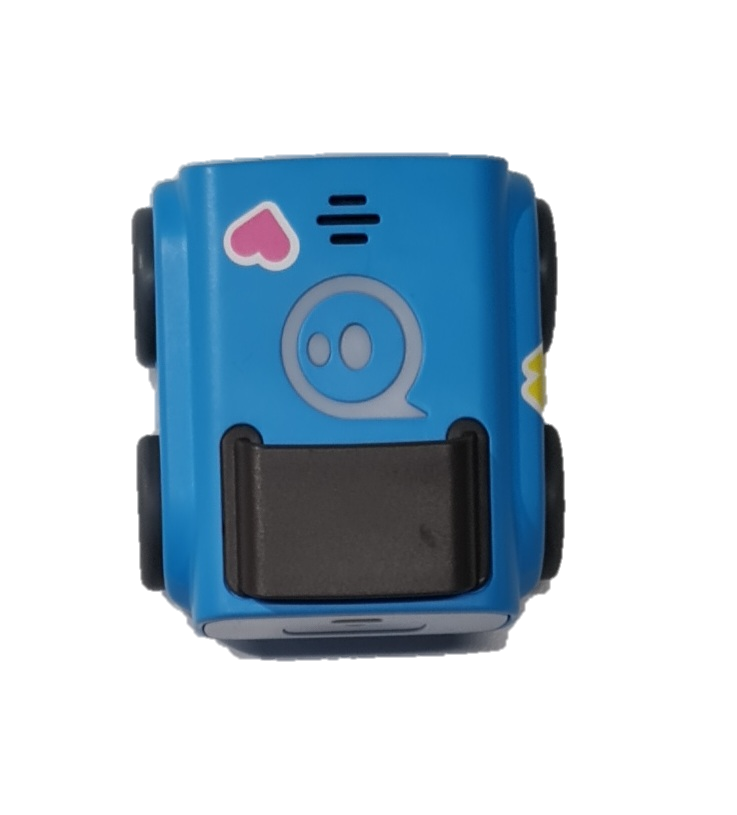 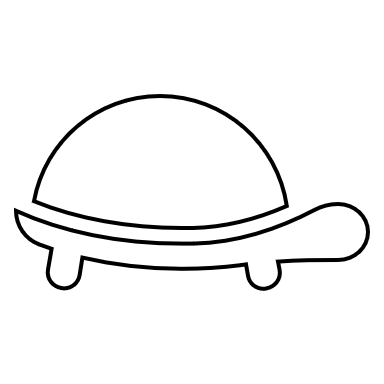 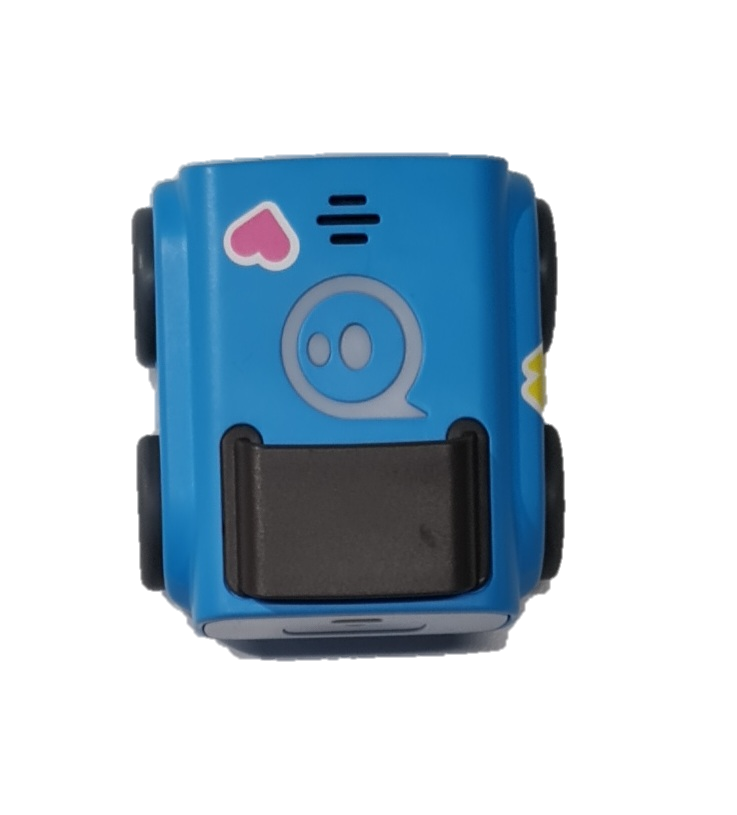 Vain teht. 2
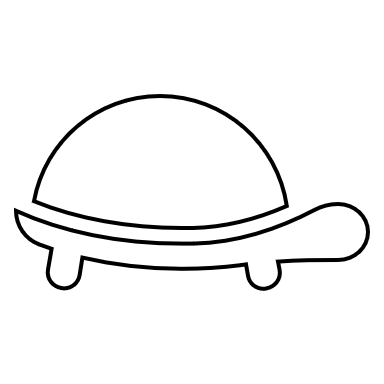 Tehtävä 4: Sakkorinki
Ohjelmointilohkot

Kaikki yhden Indi-salkun lohkot (3x Green ym.)

Tarvikkeet

Kaksi Sphero Indi –salkkua
Ruutuvihko

Ohje

Funktio eli aliohjelma on ohjelman osa, jota voidaan tarvittaessa kutsua pääohjelmasta. Aliohjelmasta palataan takaisin pääohjelmaan samaan kohtaan, mistä funktiokutsu tehtiin ja ohjelma jatkuu sen jälkeen normaalisti.
Tehtävä 4: Sakkorinki
Tehtävät

Työskennelkää yhdessä toisen ryhmän kanssa niin, että käytössänne on kaksinkertainen määrä värillisiä ohjelmointilohkoja.
Suunnitelkaa ikuinen rata, kuten tehtävässä Rallirata.
Miettikää, miten yhdistäisitte rataan uuden silmukan yhdellä lohkolla niin, että rata toimii myös ilman tuota lohkoa.
Toteuttakaa lisäsilmukka siten, että sieltä palatessa Indi jatkaa ensimmäistä rataa normaalisti.
Piirrä onnistuneet radat ruutuvihkoosi ja väritä värilohkoja vastaavilla värikynillä.
Ohjevideo tehtävään 4
Tehtävän 4 malliratkaisu
Pääohjelma
Aliohjelma
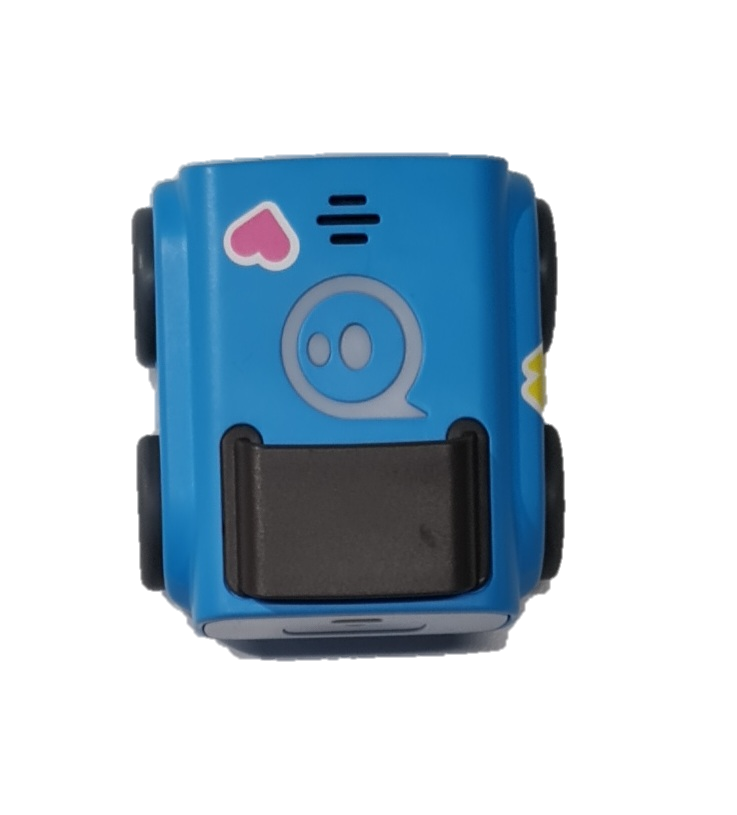 ALIOHJELMA-
KUTSU